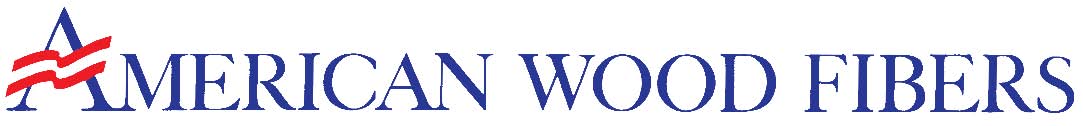 Four Generations of Experience
A special thank you for all of our employees that work so hard to make our company a success. 
We value and appreciate everything you do!

American Wood Fibers has a long history of excellence. Family owned for 4 generations, we continue to grow and expand each day.  Enjoy working for a family environment, and take pride in our American-made products!
Want to join our remarkable team today? 
We have the following openings available:

Production Operators (for 1st, 2nd and 3rd shifts) 
for our Lebanon, KY plant.  Starting salary is at $12 per hour.  

Come work for a company that is investing in your future!  Incredible benefits, long term stability, and a growing facility await you.

Apply at 390 Warehouse Rd., Lebanon, KY 40033 or 
apply online by sending your resume to gmorgan@awf.com.  

AWF is an EEO Employer.
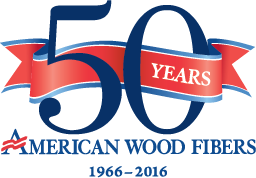